Webinaire 3 
Passer à l’action : le Label Bas Carbone du point de vue des financeurs

Lundi 29 Juin 2020 : 14h00 à 15h00 


Direction Générale de l’Énergie et du Climat (DGEC)
Institut de l’Économie pour le Climat (I4CE)
Bienvenue à notre webinaire !

Vous ne pouvez pas activer vos micros et vidéos 
Vous pouvez poser vos questions par écrit dans l’espace ‘questions’
Nous aurons un moments d’échanges, durant lesquels vos questions seront transmises à l’oral aux intervenants
Les supports et la vidéos vous seront envoyés suite au webinaire
Les webinaires Label Bas Carbone

Mardi 23 Juin de 14h à 15h30 – présentation générale du Label Bas Carbone 
 Retrouvez la vidéo et la présentation : https://www.i4ce.org/serie-de-webinaires-label-bas-carbone-i-presentation-generale-du-label-bas-carbone/
Jeudi 25 Juin de 9h30 à 10h30 - Passer à l’action : le LBC du point de vue des porteurs de projet
 Retrouvez la vidéo et la présentation : https://www.i4ce.org/serie-de-webinaires-label-bas-carbone-i-passer-a-laction-le-label-du-point-de-vue-des-porteurs-de-projet/
Lundi 29 Juin de 14h à 15h - Passer à l’action : le LBC du point de vue des financeurs
Lundi 6 Juillet de 14h à 15h – Présentation des méthodes forestières par le CNPF 
Mardi 7 Juillet de 14h à 15h – Présentation de la méthode Carbon Agri par l’IDELE
Déroulé du Webinaire

QUELLES GARANTIES APPORTEES AUX FINANCEURS ? 
QUI FINANCE ?
COMMENT CHOISIR UN PROJET ?
QUAND ET COMMENT FINANCER ?
COMMENT COMMUNIQUER ?
Les intervenants
Dimitar NIKOV
Direction Générale de l’Energie et du Climat (MTES)

Claudine FOUCHEROT 
Institut de l’Economie pour le Climat (I4CE)

Julia GRIMAULT
Institut de l’Economie pour le Climat (I4CE)
QUELLES GARANTIES APPORTEES AUX FINANCEURS PAR LE LABEL BAS CARBONE ?
Qu’est-ce qu’un projet bas carbone?
Réduction d’émissions 
certifiées
Scénario de référence
Emissions
Scénario avec projet
Période d’accréditation
Temps
Scénario de référence : sans introduction de nouvelles pratiques; suit la tendance; respecte a minima la réglementation.
Scénario de projet : avec introduction de nouvelles pratiques (boisement, optimisation de la fertilisation azotée, plantation de haies, etc.)
Les grands critères de qualités
l’additionnalité : démontrer que le projet n’aurait pas pu se faire sans l’incitation carbone
le suivi des émissions et de la séquestration
la vérification par un tiers pour pouvoir prétendre à des réductions d’émissions
la traçabilité des réductions d’émissions avec mise en place d’un registre permettant d’éviter le risque de double compte 
la permanence des réductions d’émissions ou la gestion du risque de non permanence
La présence de co-bénéfices sociaux et environnementaux (biodiversité, eau, emploi…)
Limiter le risque d’effet d’aubaine et assurer l’efficacité du financement.
Ce que le label fait et ce qu’il ne fait pas

Il ne labellise pas : une entreprise, une exploitation, une pratique, une technologie, un produit, mais …

… Il labellise : des réductions d’émissions par rapport à un scénario de référence.
Les objectifs du label
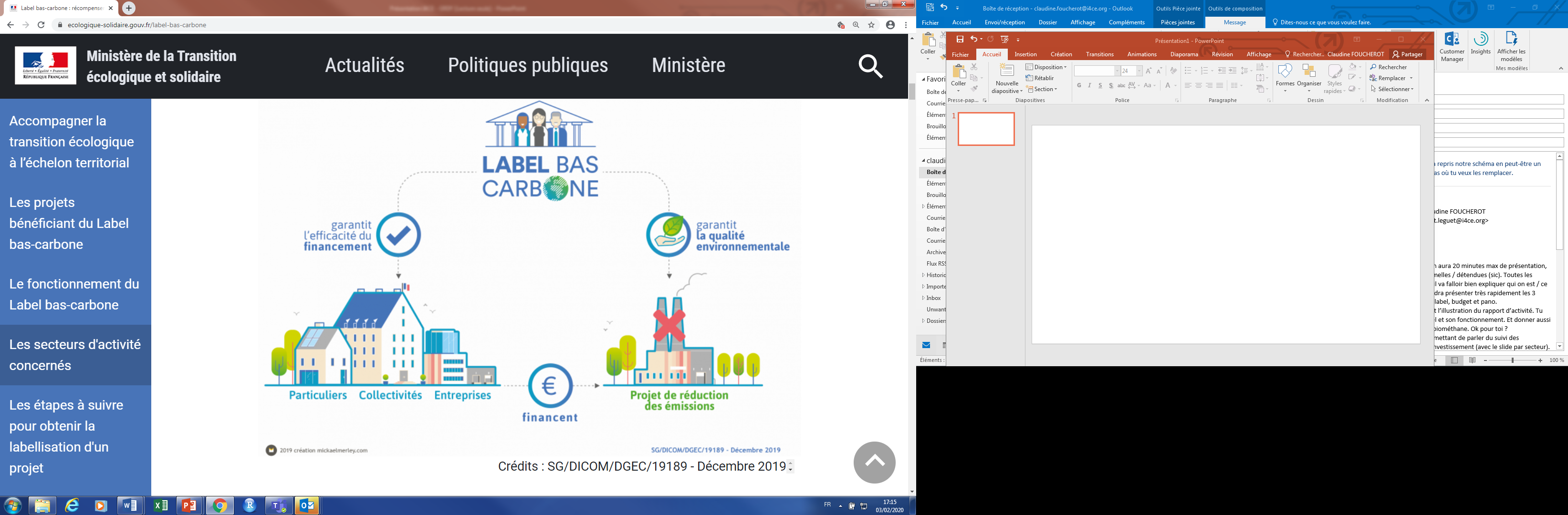 Certifier la qualité et l’impact de projets
Aider à flécher des financements vers ces projets 
Déclencher de nouvelles actions (additionnelles) pour réduire les émissions et séquestrer du carbone
QUI FINANCE ?
Qui peut financer les projets ?
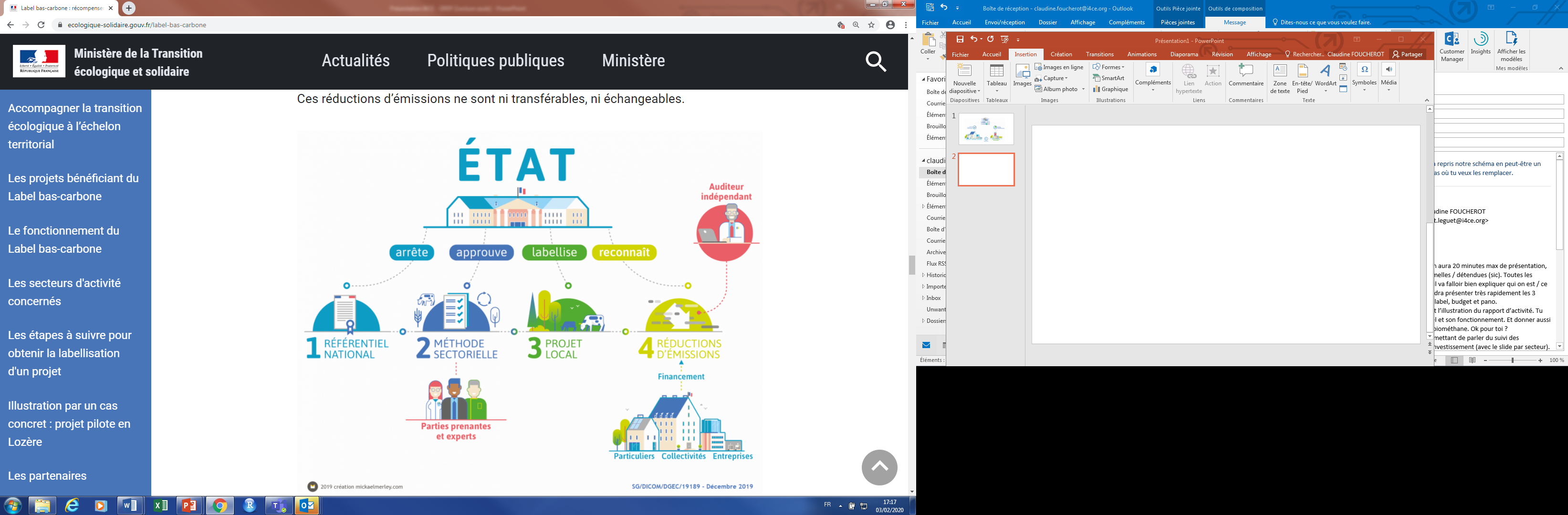 Toute personne physique ou morale peut financer un projet labélisé

Le financement se fait dans le cadre de démarches volontaires
Contribution à l’effort collectif de neutralité carbone
Objectif de réduction des émissions sur l’ensemble de la chaîne de valeur
Démarche de compensation carbone
Etc.
Financer des projets bas carbone n’exonère pas d’avoir des activités compatibles l’objectif de neutralité carbone…
… mais le Label Bas Carbone n’a pas pour objectif de valider la stratégie climatique d’une entreprise

D’autres outils existent pour cela :
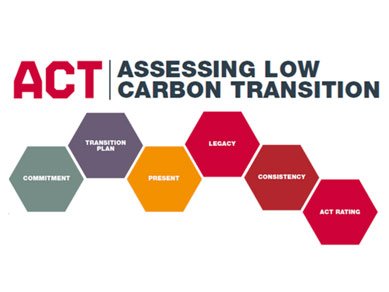 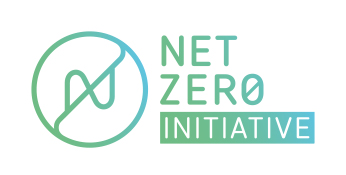 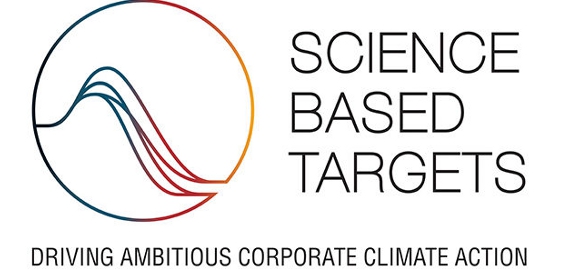 Un outil pour aider au financement de projets en France
S’applique au territoire national : 
Complémentaire des labels carbone volontaires internationaux (Verra, Gold Standard)
Les réductions d’émissions permises par les projets participent à l’atteinte des objectifs climatiques nationaux

Demande volontaire 
Les financeurs n’ont pas d’obligation réglementaire de réduire leurs émissions 
En dehors de l’EU ETS
Non-éligible à CORSIA (mécanisme réglementaire pour l’aviation)
Non relié à l’Article 6 de l’Accord de Paris 

Pas de marché secondaire 
Les actifs ne sont pas cessibles, mais financement de projets sur la base d’un bilan CO2
D’autres labels nationaux en Europe
Un marché existant en expansion :
2.9 MtCO2e (dont 66% ex-ante) + 2.4 MtCO2 en attente de validation
~70M€
90% du Woodland Carbon Code (WCC)

Un marché qui se développe au sein de nouveaux pays
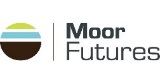 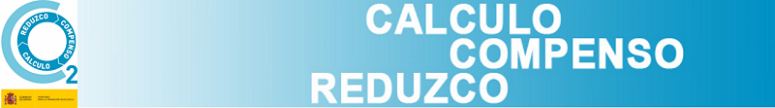 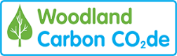 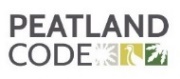 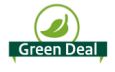 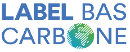 CHOISIR UN PROJET
Les projets éligibles
Réductions des émissions ou amélioration de la séquestration dans les secteurs diffus : transport, bâtiment, déchet, agriculture, forêt… 
Non-couverts par l’EU ETS
Mis en œuvre sur le territoire national
Pour lesquels des méthodologies existent
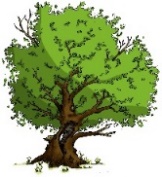 3 méthodes forestière validées (CNPF)
1 méthode agricole (IDELE)
Boisement de terres non forestières
Reconstitution de peuplements dégradés
Tempête
Incendie
Dépérissement intense 
Conversion de taillis en futaie
Multi-leviers pour l’élevage bovin
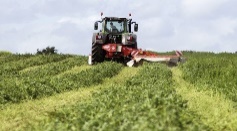 Les méthodes en développement

Grandes cultures : Arvalis et Agrosolutions 
Haies bocagères : Chambre d’agriculture des Pays de la Loire
Agroforesterie : APCA 
Méthanisation : GRDF
Arboriculture : la Compagnie des Amandes et Agrosolutions
Légumineuses : Bleu Blanc Cœur 
Réductions des intrants agricoles : SOBAC
Mangroves : EcoAct
Gestion du risque incendie en zone méditerranéenne : CNPF
Sylviculture à couvert continu : Carbon’Forest
Reconditionnement de matériel électronique : Remade
Matériaux bas-carbone : CSTB
Tiers-Lieux : Climat Local
Des labels domestiques en Europe surtout centrés sur le secteur des terres
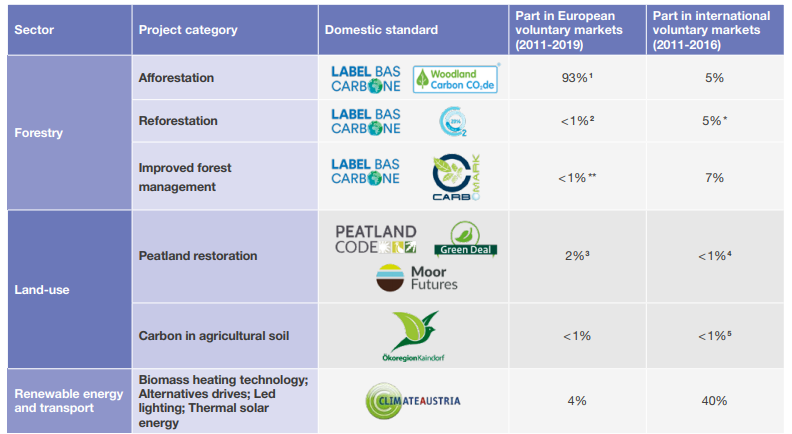 Source : I4CE à partir de Hamrick et Gallant 2017
Différents types de réductions d’émissions pour prendre en compte tous les enjeux climat
Réductions de l’empreinte
Réductions d’émissions indirectes
Réductions d’émissions directes
Réductions anticipées

Vérifiées en amont
Réductions effectuées

Vérifiées a posteriori
La distinction entre les réductions d’émissions effectuées et anticipées
Début du projet
Vérification des émissions
Fin du projet
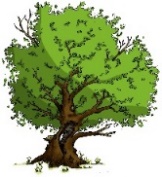 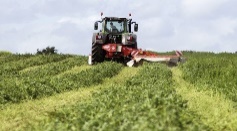 0
5
n
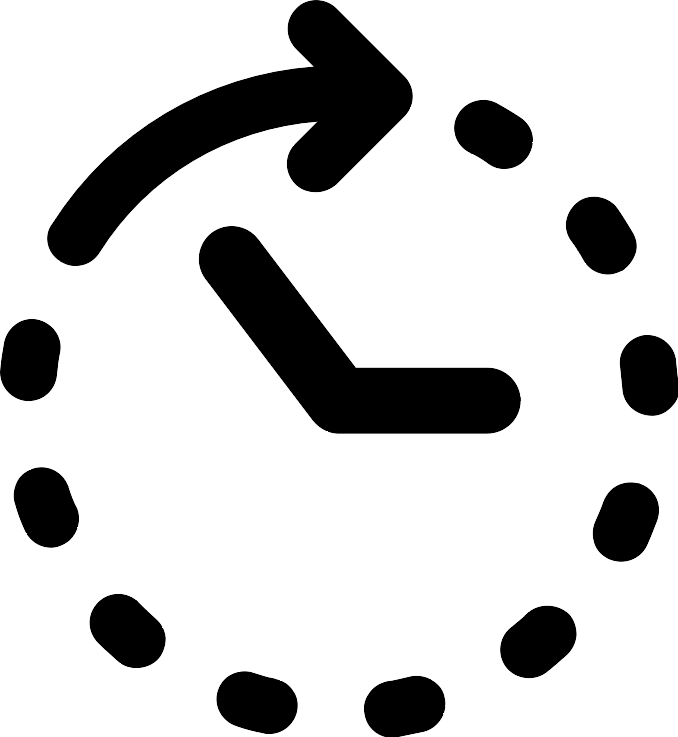 Réductions d’émissions effectuées
Réductions d’émissions anticipées
+ rabais pour le risque de non-permanence si pertinent
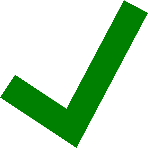 Comment identifier un projet ?
Se rapprocher directement d’un porteur de projet, mandataire ou intermédiaire
Chercher un projet labellisé sur le site du MTES…
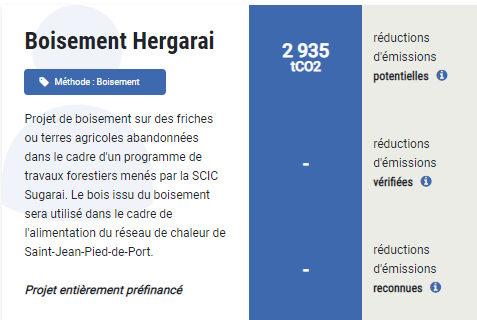 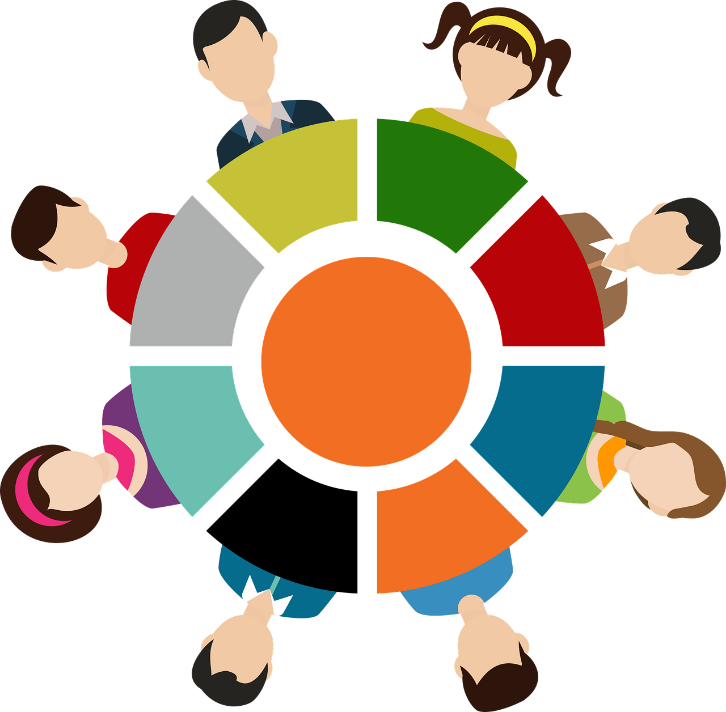 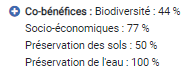 https://www.ecologique-solidaire.gouv.fr/label-bas-carbone
…Et contacter le porteur de projet
Avec qui contractualiser?
Les porteurs de projet et les mandataires
Les intermédiaires
Les intermédiaires (cabinets de conseil, instituts techniques, entreprises, collectivités, associations, etc.) qui se montent spontanément pour mettre en relation l’offre est la demande sont également indispensables.
Les mandataires peuvent aussi jouer le rôle d’intermédiaires. 
Les intermédiaires sont facilitateurs mais ne peuvent pas acheter et revendre les réductions d’émissions.
Les porteurs de projets : le porteur de projet est celui qui met en œuvre le projet sur le terrain (agriculteur, propriétaire ou gestionnaire forestier, coopérative…) 
Les mandataires : il est mandaté par le porteur de projet pour assurer l’appui technique, faire le lien avec l’administration et entreprendre les démarches de labellisation (envoi de la notification, rédaction du document de projet, recours à l’auditeur externe, etc.)
1ère étape : choisir un projet
Les questions à se poser avant le financement de projet
Est-ce que je souhaite financer un projet sur un territoire particulier ?
Est-ce que je souhaite que le projet concerne un type d’activité en particulier ou que les projets soient sur ma chaîne de valeur ou en lien avec mes activités ?
Est-ce que je recherche des co-bénéfices en particulier ? 
Est-ce que j’ai une contrainte sur le prix du carbone et/ou un budget de financement global ? 
Est-ce que je souhaite acheter les réductions d’émissions une fois le projet vérifié, dans une logique de compensation carbone. Ou est-ce que je souhaite accompagner des projets dès le démarrage ?
Etc.
QUAND ET COMMENT FINANCER?
Quelques cas types
Quand peut intervenir le financement?
Cas 1 : après vérification
Cas 2 : contractualisation après validation et financement au démarrage
Cas 3: Contractualisation et financement  avant labélisation
Mise en oeuvre du projet
Dépôt du document de projet
Vérification par un auditeur
Avant la labellisation
Validation du document de projet
Reconnais-sance officielle des reductions d’émissions
Cas 1 : Je souhaite financer un projet qui a passé toutes les étapes de labellisation
Objectif
Acheter des réductions d’émissions déjà vérifiées (compensation)
Temporalité
Année n+5
Risque porteur de projet
Il doit être en capacité 
d’avancer les fonds pour 
mettre en œuvre le projet.
Contractualisation et financement
Choix d’un projet qui vient d’être vérifié et pour lequel le rapport d’audit a été remis.  
Engagement de l’intégralité du financement.
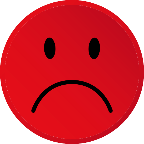 Risque financeur
Communication
J’ai financé un projet qui a réduit de X les émissions
J’ai compensé mes émissions
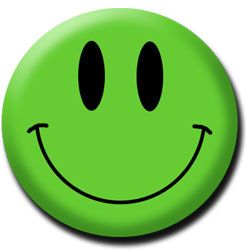 Cas 2 : Je souhaite financer un projet qui a passé la première étape de labellisation
Objectif
Accompagner dès le début un projet bas carbone.
Temporalité
Année 1 + tout le long du projet
Risque
Le financeur apporte un pré-financement, le porteur de projet lance son activité. Le risque lié à la non réduction des émissions peut être porté par l’un ou l’autre ou partagé entre les deux.
Contractualisation et financement
Engagement de tout ou partie du financement au démarrage. Le financement peut également être échelonné dans le temps avec le solde versé en fin de projet.
Communication
J’ai financé un projet bas-carbone validé par le MTES qui devrait permettre d’éviter ou de séquestrer XX tonnes de CO2 supplémentaires et qui présente différents co-bénéfices.
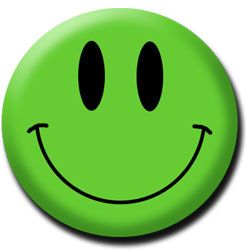 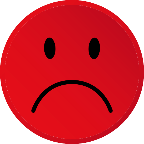 Cas 3 : Je souhaite accompagner le démarrage d’un nouveau projet
Objectif
Etablir un partenariat et contribuer directement au lancement d’un projet
Temporalité
Année 0 + tout le long du projet
Risque porteur de projet
Contractualisation et financement
Les partenaires s’engagent et le financement peut être versé dès le départ, avant validation du projet.
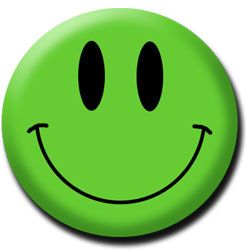 Risque financeur
Le financeur apporte un pré-financement, le porteur de projet lance son activité. Le risque lié à la non labélisation est a priori porté par le financeur.
Communication
Les deux partenaires peuvent communiquer sur l’engagement dans la démarche.
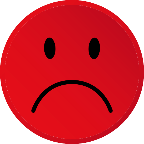 Quand peut intervenir le financement?
Cas 2 bis : contractualisation après validation et financement en plusieurs étapes
Cas 1 : après vérification
Cas 2 : contractualisation après validation et financement au démarrage
Cas 3: Contractualisation et financement  avant labélisation
Mise en oeuvre du projet
Dépôt du document de projet
Vérification par un auditeur
Avant la labellisation
Validation du document de projet
Reconnais-sance officielle des reductions d’émissions
Exemple: 

Le projet se trouve dans la chaine de valeur de l’entreprise qui finance
Exemple :

Le projet demande des investissements initiaux importants (projets forestiers)
Exemple :

Lorsque les intérêts du porteur de projet et financeurs ne sont pas alignés avec risque d’arrêt des projets après financement (changement de pratiques)
Exemples :

Lorsque les entreprises sont simplement dans une démarche de compensation carbone
Peut être utile lorsque le porteur de projet n’a pas vendu toutes ses réductions d’émission
Cas 4 : Je souhaite aller au-delà du financement de projet ?
Objectif : Promouvoir le développement de nouveau projets
Je peux financer le développement de la méthode si celle-ci n’existe pas (Exemple : une entreprise qui souhaite développer une méthode sur sa chaîne de valeur ou une collectivité qui souhaite développer une méthode spécifique à son contexte local)
Je peux financer des projets expérimentaux pour développer des références
Je peux lancer un appel à projet avec par exemple un prix garanti de la tonne de CO2 (Exemple : Banque mondiale)
Je peux accompagner la procédure de labélisation du projet (cf. webinaire 2 sur le cycle de vie d’un projet)
Je peux financer des actions d’animation pour développer de nouveau projet
Exemple d’items devant figurer dans le contrat
Volume de réductions d’émissions escompté 
Note environnementale escomptée
Calendrier de financement des réductions d’émissions
Montant du financement ou prix de la tonne de CO2
Engagement du porteur de projet sur la durée de vie du projet
Exemples de bonnes pratiques de la contractualisation
QUEL PRIX DU CARBONE?
Quel prix de la tonne de CO2 ?
Le prix de la tonne n’est pas encadré par le LBC
Le prix du carbone doit prendre en compte :
Les coûts liés à la mise en place des actions d’atténuation et de séquestration (investissements initiaux, coûts de fonctionnement, besoin de formation, etc.)
Les coûts de transaction portés par le porteur de projet et le mandataire (coûts administratif, coût de suivi)
Dont audit
Le consentement à recevoir des porteurs de projets (doit a minima couvrir la prise de risque du porteur de projet)
La présence et le type de co-bénéfices
Les déterminant du prix côté financeurs
Est-ce que le budget est fixé et contraint?
Est-ce que le financement se fait dans une logique de compensation avec des volumes strictes à acheter ?
Intérêt pour la présence de co-bénéfice à fort enjeux pour l’entreprise
Enjeux de communication sur une compensation crédible
Quelques exemples de prix du carbone
Prix des projets volontaires à l’international : 3€/tCO2 (de 0,4€/t à 72€/t)
Prix des projets volontaires en Europe : 13€/tCO2 (de 6€/t à 110€/t)
Prix des projets Label Bas Carbone : estimation entre 20€/tCO2 et 50€/tCO2
Prix sur l’EU ETS : 25€t/CO2
La valeur de l’action pour le climat : 54€/tCO2 et 250 €/tCO2 en 2030
Composante carbone : 44,6 €/tCO2
La fiscalité des sommes versées
Les sommes versées sont soumises à TVA
Les sommes versées ne sont pas éligibles à la défiscalisation dans le cadre du mécénat
LES ENJEUX DE COMMUNICATION
Quelle communication en fonction de quel type de RE?
Le label bas carbone apporte des garanties sur les réductions d’émission des projets mais pas sur la stratégie climat des financeurs
Réductions d’émissions effectuées
Communication libre 

J’ai financé un projet qui a réduit XX tCO2
J’ai acheté XX tCO2eq reconnues par le label bas-carbone pour la compensation de mes émissions” 
La plupart des secteurs sont concernés : agriculture…
Réductions d’émissions anticipées
Faire mention du caractère futur des réductions

« J’ai financé un projet qui permettra de réduire/séquestrer XX tonnes de CO2 d’ici 30 ans (cas des méthodes forestières) »
« J’ai acheté XX tCO2eq reconnues par le label bascarbone qui permettront de réduire/séquestrer des émissions de GES (d'ici 30 ans) pour la compensation de mes émissions, d'un projet, d’un évènement, etc. » 
Cela concerne notamment le secteur forestier
Conclusion
Nouvel outil pour financer des projets bas carbone sur le territoire national
Apporte les garanties que les financements apportés ont un réel impact climatique : contribuer à financer la transition. 
Le financement de projets bas carbone labélisés s’intègre dans la stratégie climatique des entreprises et collectivités 
Opportunité de structurer des partenariats innovants avec des acteurs locaux, qui va au-delà de l’achat de crédits carbone sur les marchés internationaux. 
 Perspective de développement dans plusieurs secteurs avec le développement de nouveaux projets et méthodes.
Pour plus d’informations
La page du label : https://www.ecologique-solidaire.gouv.fr/label-bas-carbone

Guide pédagogique de présentation du label : https://www.ecologique-solidaire.gouv.fr/sites/default/files/LabelBasCarbone-GuidePedagogique-Mai2020.pdf 

Le Label Bas Carbone en 10 questions : https://www.ecologique-solidaire.gouv.fr/sites/default/files/Label%20bas%20carbone.pdf
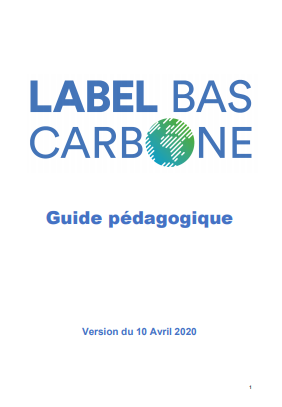 Q&R




	En savoir plus
	www.ecologique-solidaire.gouv.fr/label-bas-carbone
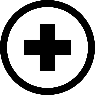 Les webinaires Label Bas Carbone

Mardi 23 Juin de 14h à 15h30 – présentation générale du Label Bas Carbone 
Jeudi 25 Juin de 9h30 à 10h30 - Passer à l’action : le LBC du point de vue des porteurs de projet
Lundi 29 Juin de 14h à 15h - Passer à l’action : le LBC du point de vue des financeurs
Lundi 6 Juillet de 14h à 15h – Présentation des méthodes forestières par le CNPF 
Mardi 7 Juillet de 14h à 15h – Présentation de la méthode Carbon Agri par l’IDELE